Blockchain &Agri-trading

Iran Grain
Filipe Pohlmann Gonzaga
May/22
Table of contents
Blockchain in the grain value-chain
Focus on Iran
What blockchain is
Overview of what is blockchain
How can this technology be used in grain trading
Specific uses of blockchain in grains
Real world cases
Pros & Cons
Questions?
Blockchain in the grain value-chain
Focus on Iran
What blockchain is
Overview of what is blockchain
How can this technology be used in grain trading
Specific uses of blockchain in grains
Real world cases
Pros & Cons
Questions?
What is blockchain?
Blockchain is a shared, immutable ledger that facilitates the process of recording transactions and tracking assets in a business network. An asset can be tangible (a house, car, cash, land) or intangible (intellectual property, patents, copyrights, branding). Virtually anything of value can be tracked and traded on a blockchain network, reducing risks and cutting costs for all involved.
BORING
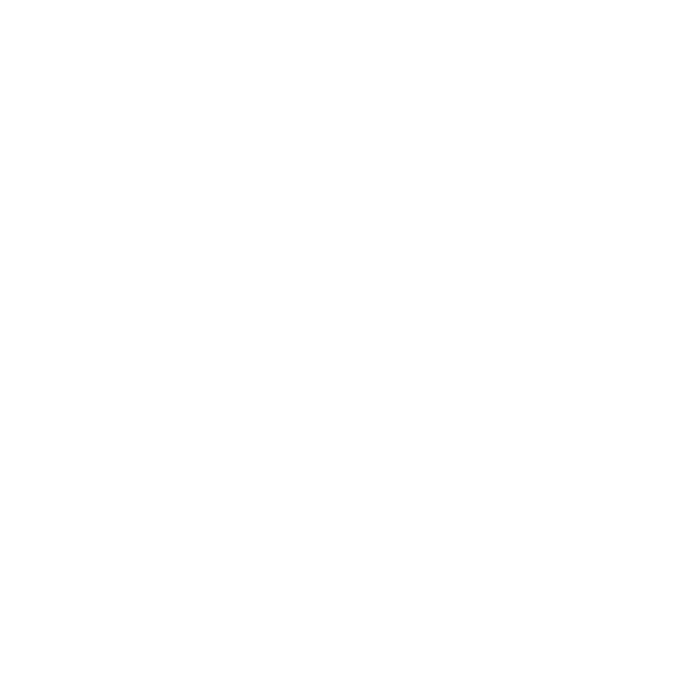 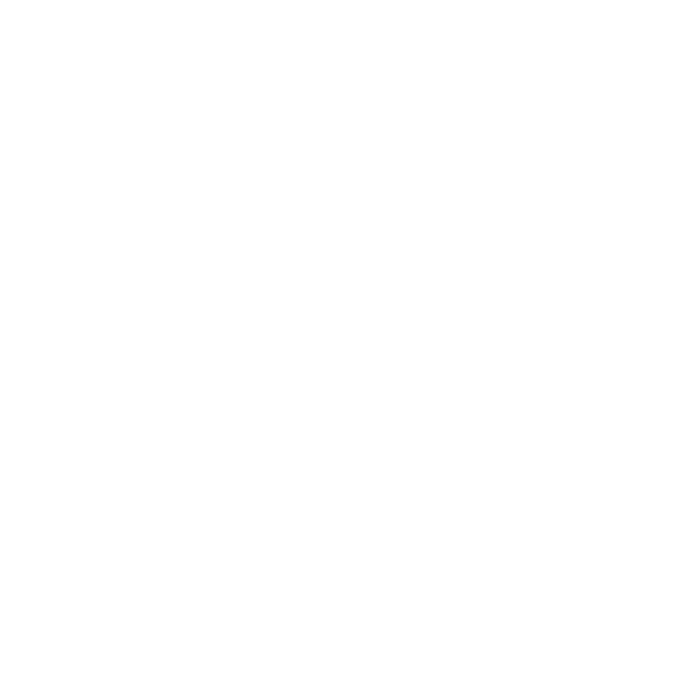 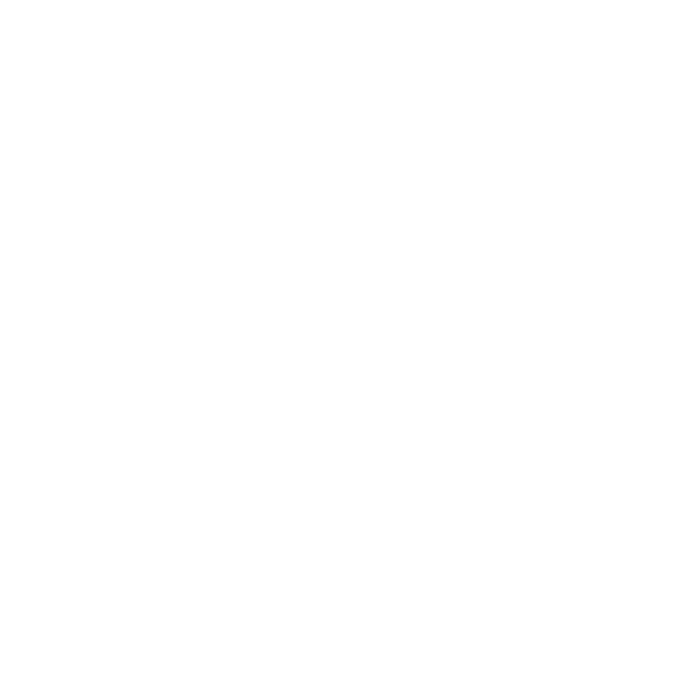 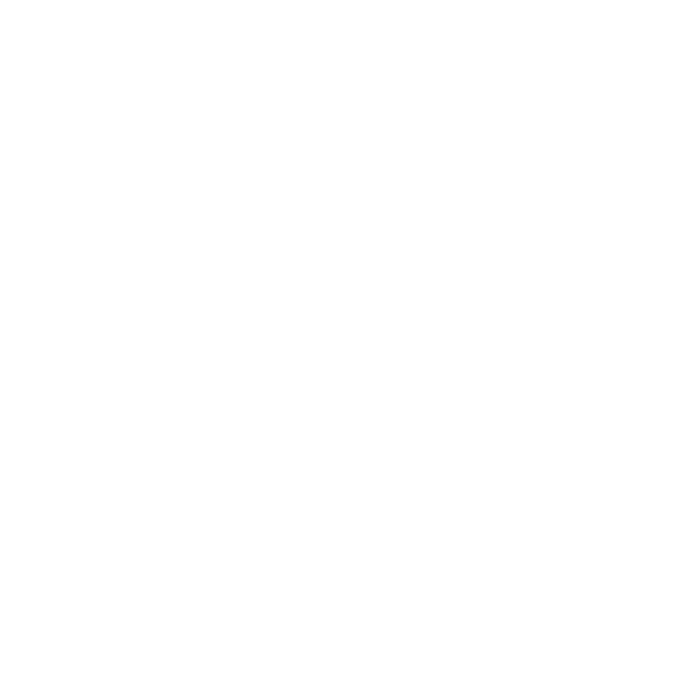 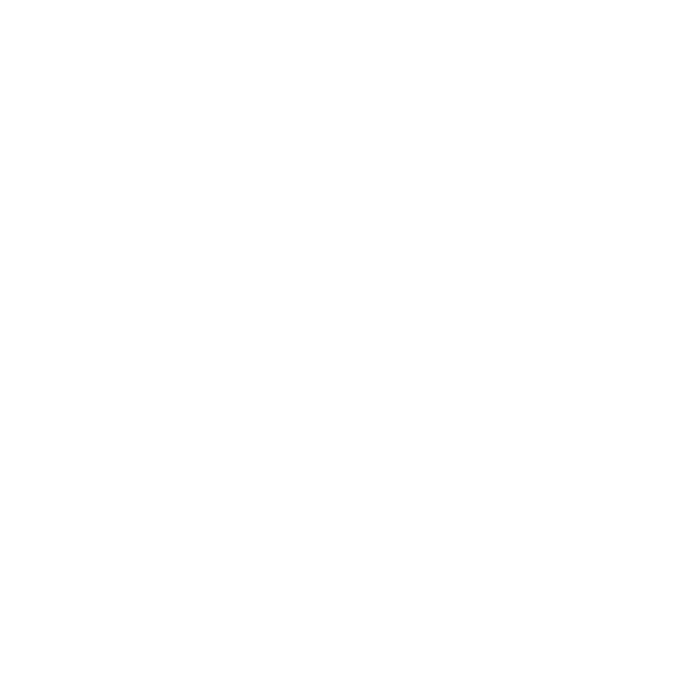 Promises
Decentralized
Barter
Centralized
Scalability
Therefore, the villagers decided that all transactions would happen in front of everyone, and all would keep a record.
As promises were not being held on, they put someone in charge of taking notes, but this person could be corrupted.
Blockchain is like those recordings, but digital, in order to be scalable. The token, nothing more than this contract of a real asset.
In a little village of 10 families, they would barter between them, to get all food they need.
Sometimes, someone would promise a product in exchange of something now.
Blockchain ecosystem
Blockchain ecosystem
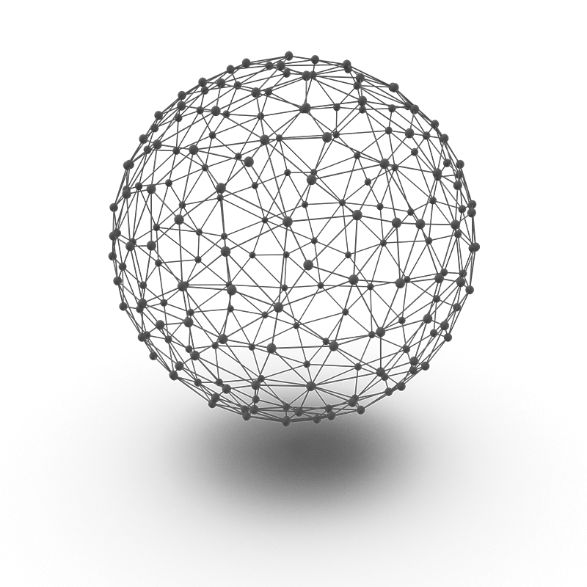 Cryptocurrency
Exchanges
Payments
Doc Authentication
Smart Contracts
Tokens
Peer to Peer transactions
De-centralization
Transparency /Traceability
7
Let’s get to what matters….
Bitcoin
& let’s all get rich by tomorrow
Sorry….
Blockchain in the grain value-chain
Focus on Iran
What is blockchain
Overview of what is blockchain
How can this technology be used in grain trading
Specific uses of blockchain in grains
Real world cases
Pros & Cons
Questions?
Applied blockchain: Grain Trading
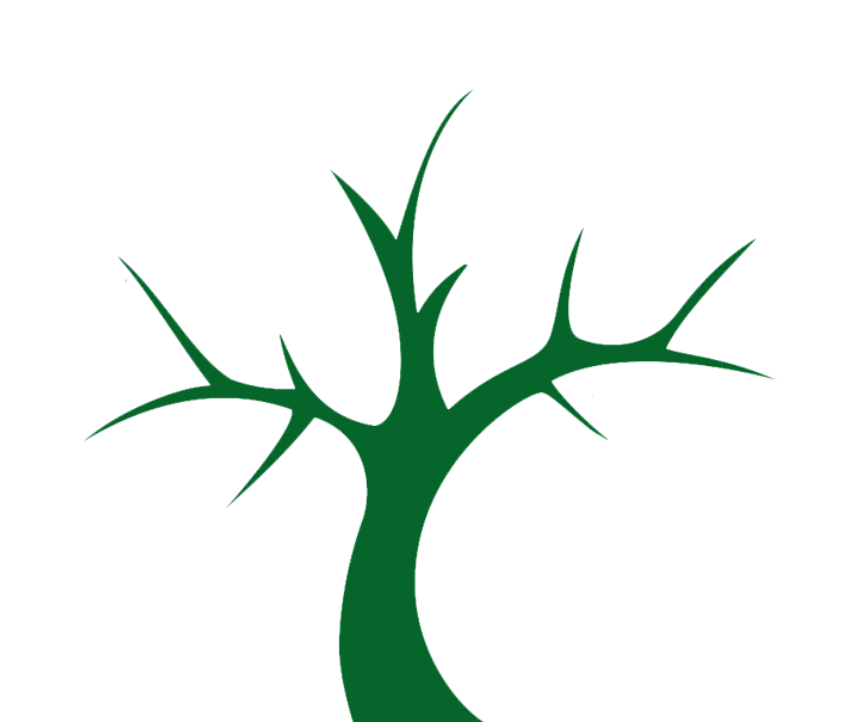 04
Contracts
Trade
Finance
06
05
02
03
07
08
Marketplaces
01
Payments
Traceability
Immutability
Digital Representation
Beyond the surface: TOKENS
Digital representative of physical assets

Proof of originals 
Documents inside the token, recorded on blockchain
Proof of ownership

Unique hashes to unique wallets 
Transferability / Collateral
Digitalization
Ownership
The elimination of counterparty risk

Automatically payments according to contract conditions 
Triggers to the contract’s payment execution
Strings & Circles: Automatization

Automatically settling strings and circles
Traceability of ownership
Smart Contracts
Paper Trade
Use cases examples
Case: DXC – Grains Marketplace
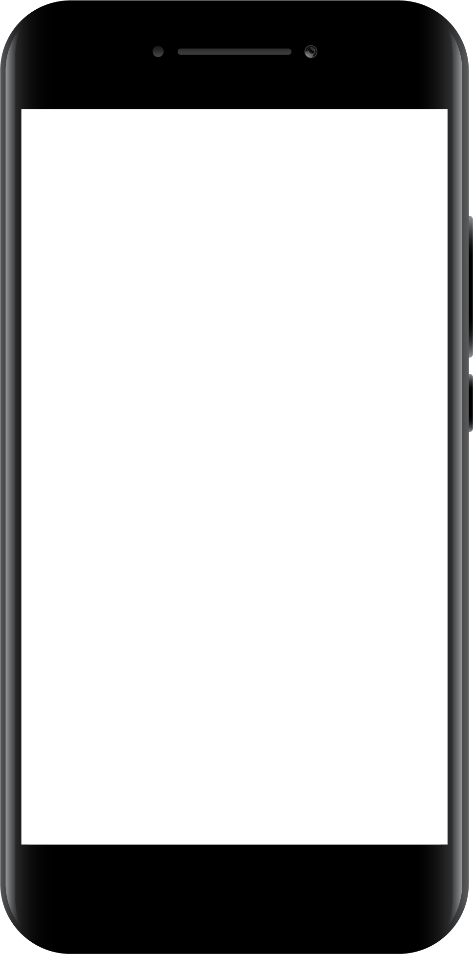 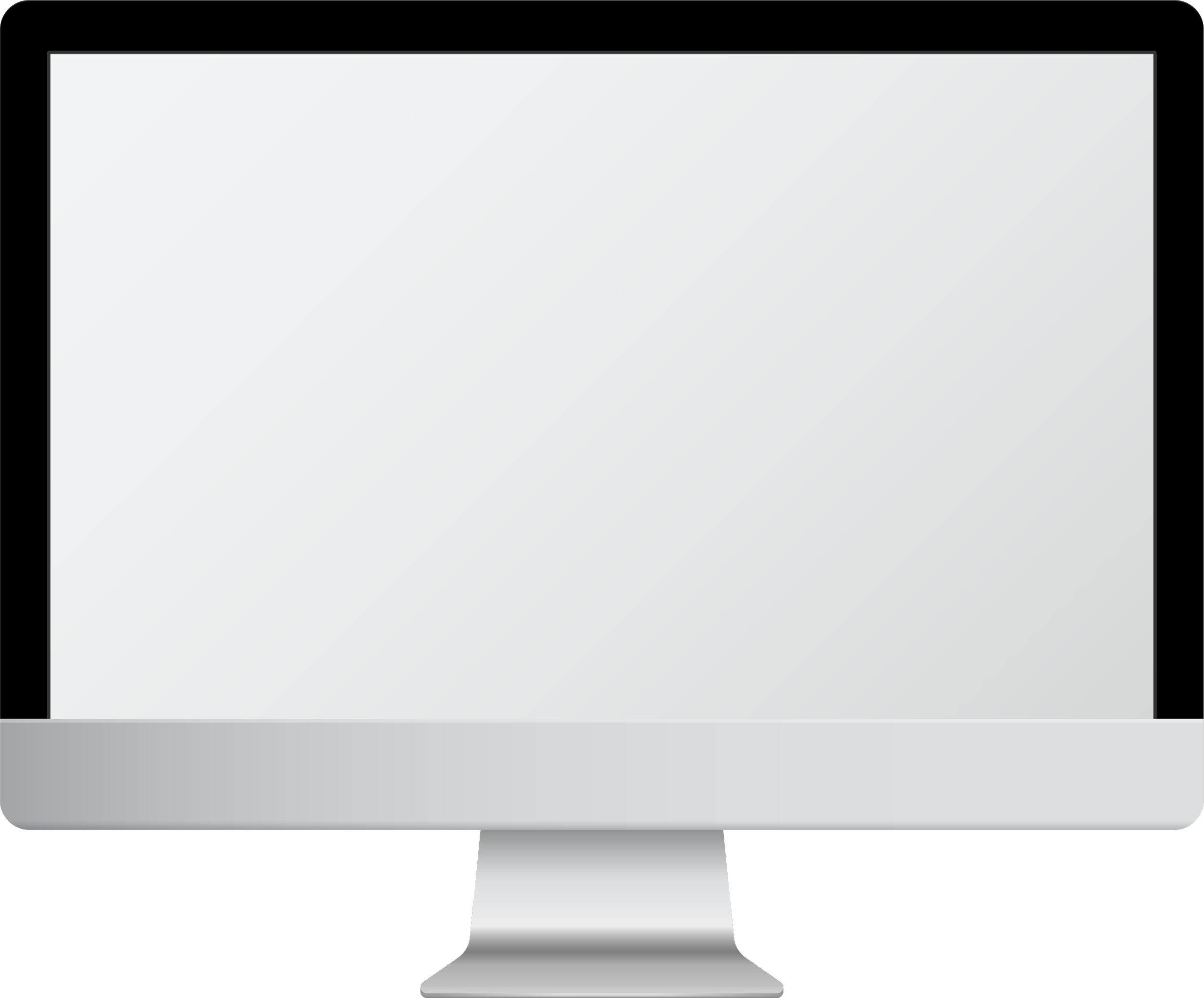 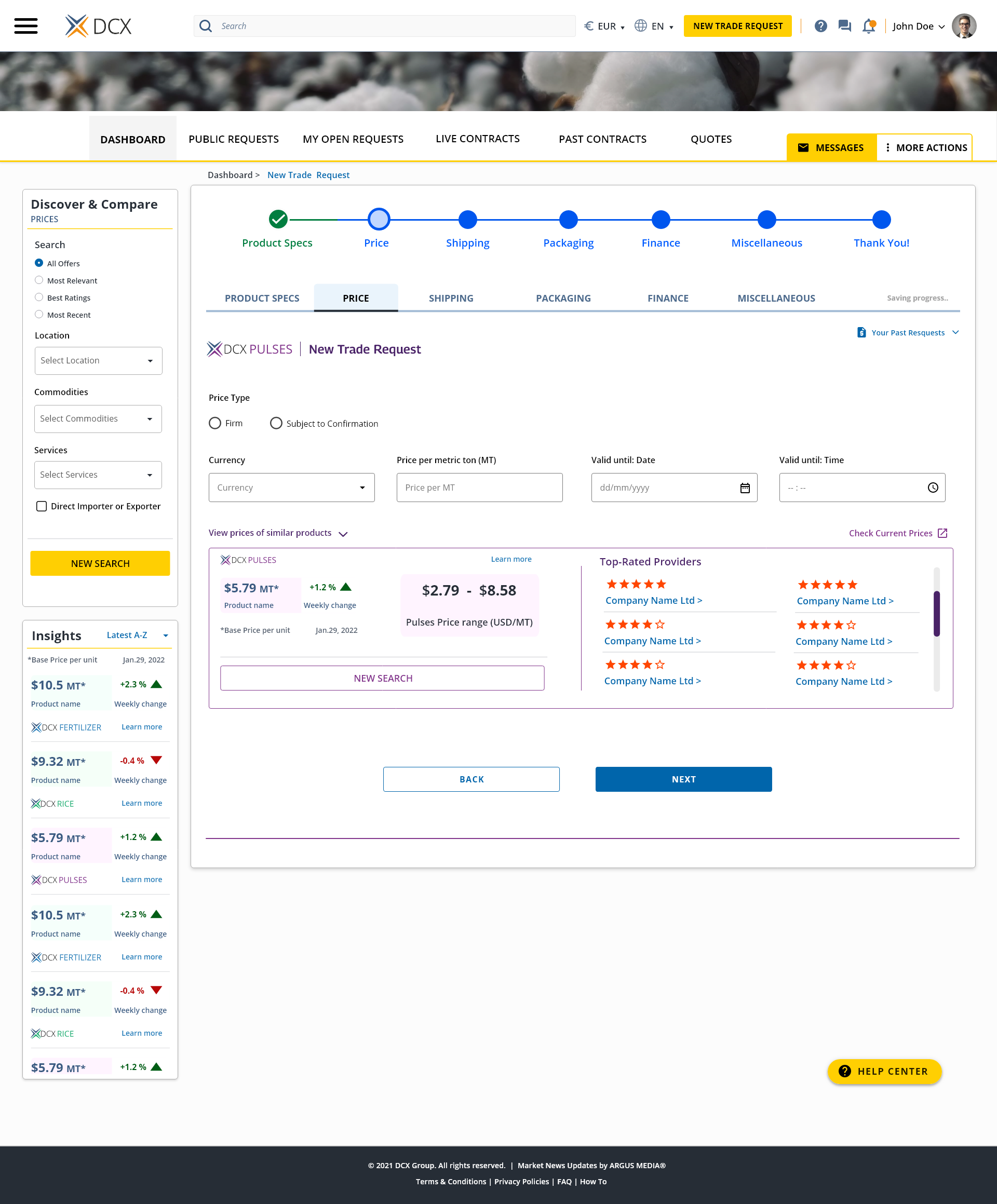 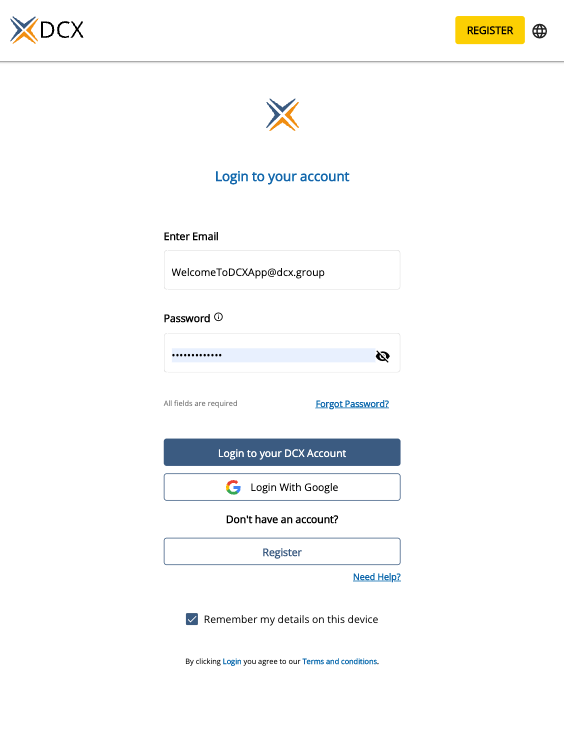 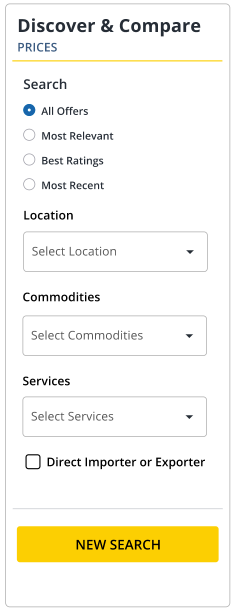 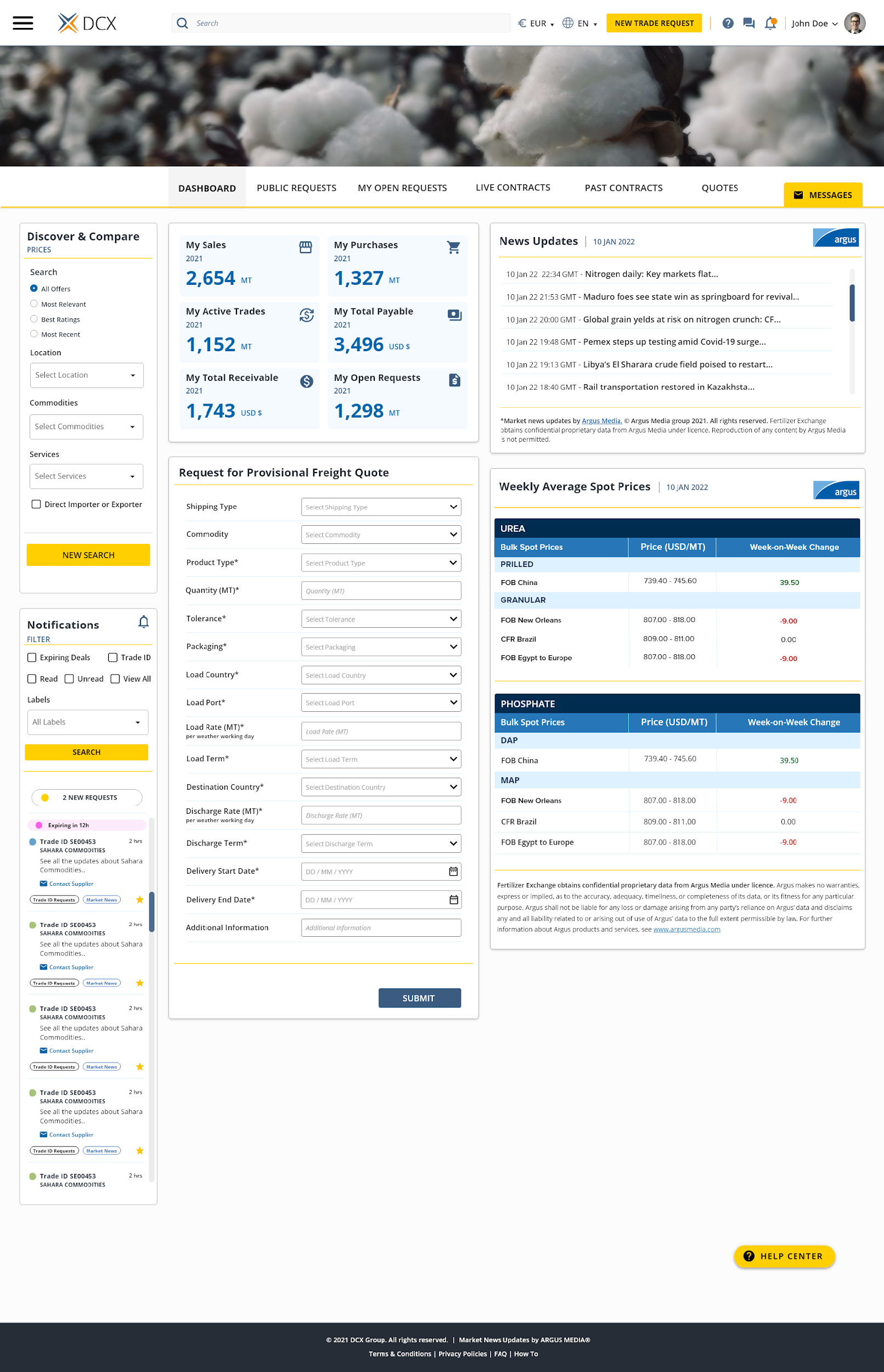 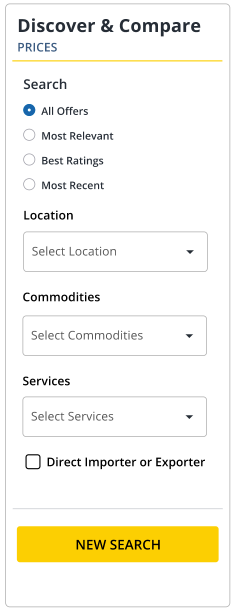 Case: Cerealia/Grupo Ceres/MYC
Weight
Extract of registry of 
Incoming waybills
Quality
Quality Protocol
Cerealia
Tokenization
Token
FCR
Forward counter
receipt
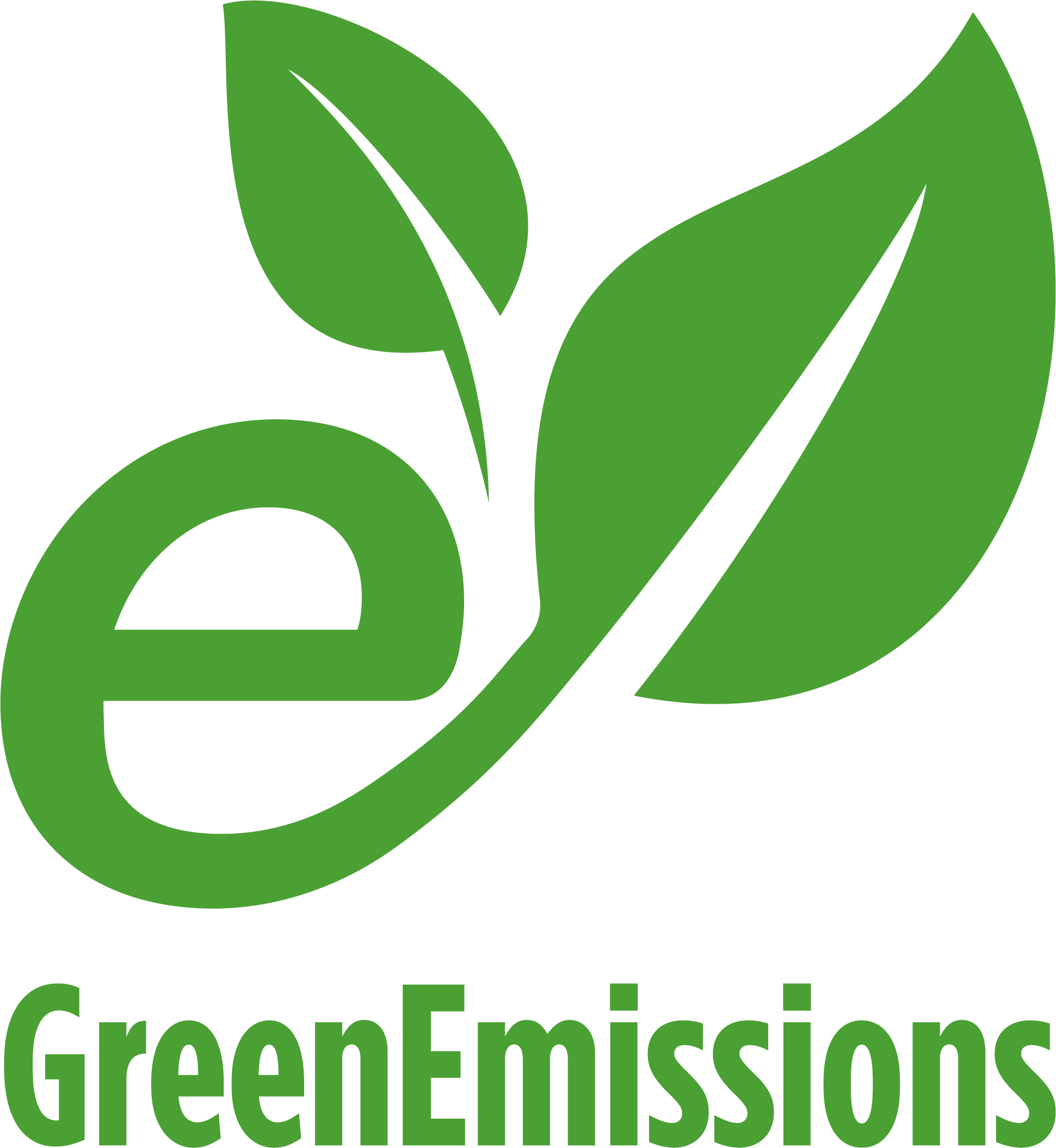 Case: GreenEmissions
Farmers
GreenEmissions
Buyer
CO2
Credit
BiomassBinding
Receive
Cash for Tokens
Final Buyer
Farmer
Token
CreateTokens
GE Satellite Motoring : automatic payment trigger
[Speaker Notes: Story tell the Mexico farmer business + Buyer; how it generates values to GE, Farmer, Client]
Blockchain in the grain value-chain
Focus on Iran
What is blockchain
Overview of what is blockchain
How can this technology be used in grain trading
Specific uses of blockchain in grains
Real world cases
Pros & Cons
Questions?
Use cases
Price Discovery
Hedging
Contracts
Traceability
Execution
Payments
Futures markets not focused on EM’s like Iran
Opportunities for futures-like contracts
Digital signatures 
Certainty of original
Possibility of using digital e-templates: cost reduction
Document storage and verification 
Fraud proof
Decentralized payment systems: no sanctions
Automated settlements
- Easy to monitor, settle and verify
Marketplaces: online price catalog
Price comparison
Pros & Cons
Streamline execution and contracts
Legal enforceability: tokens & blockchain
ADVANTAGES
Reduction / elimination of counterparty risk
Blockchain: timing/ Internet/ access
DISADVANTAGES
Liquidity of existing marketplaces
Settlements
Blockchain &Agri-trading

Iran Grain
Filipe Pohlmann Gonzaga

filipepgonzaga@gmail.com
May/22